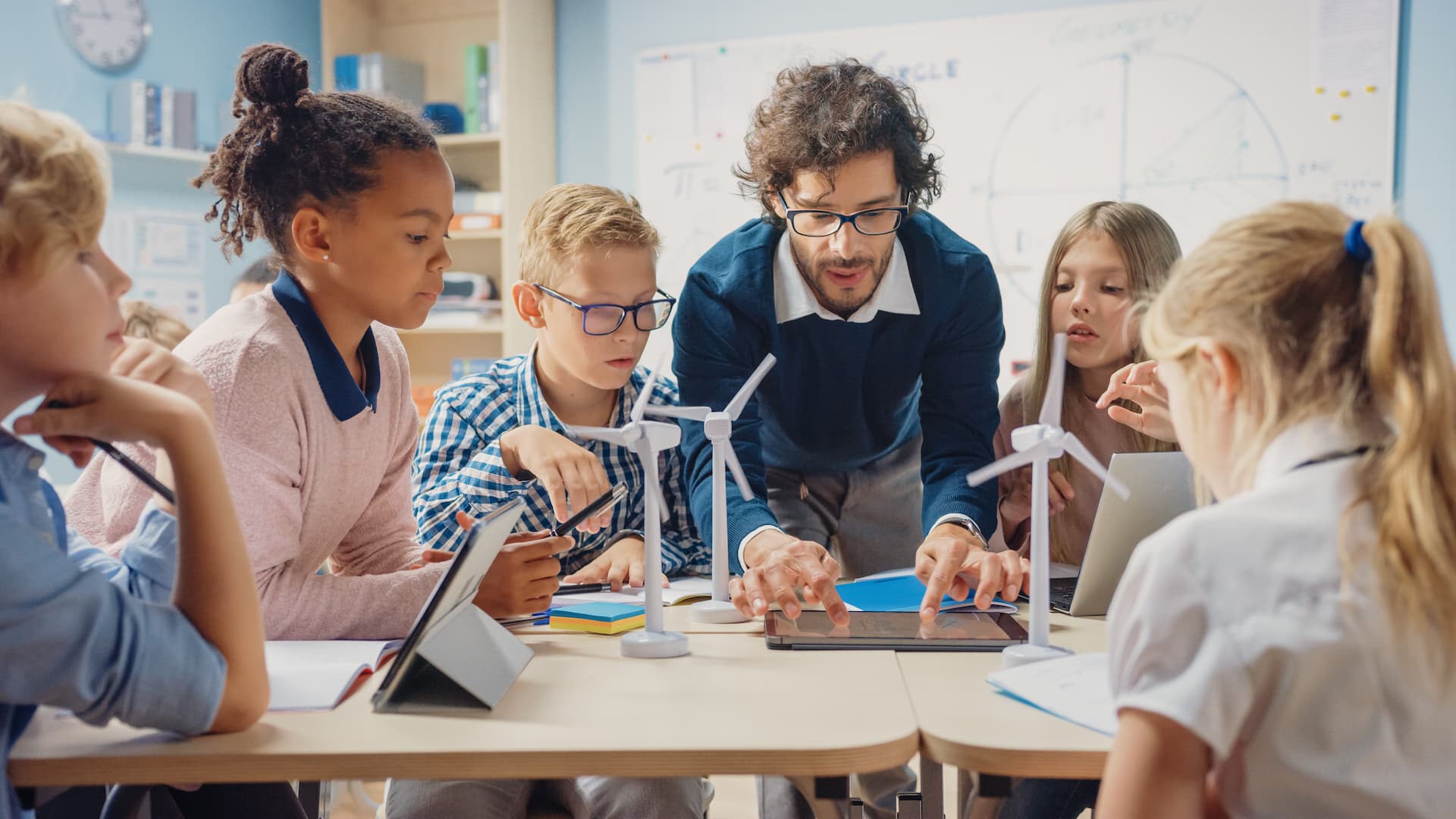 Centres of Excellence
Reimagining how students, across K-12, learn about New Brunswick career opportunities and increase career readiness through virtual and experiential learning, by connecting classrooms with real-world expertise.
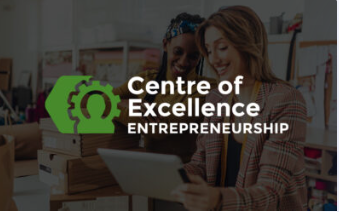 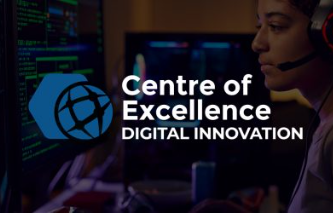 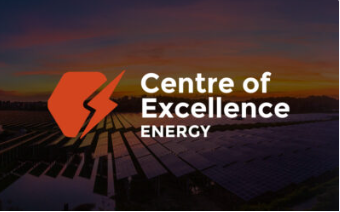 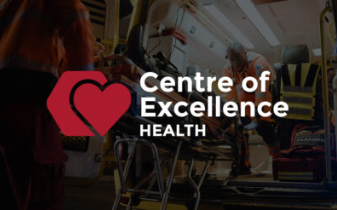 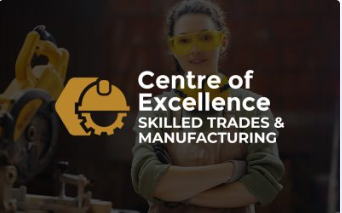 Challenges to
New Brunswick
Population
Oldest population in Canada
Young people leaving New Brunswick
Seeking to grow population through immigration
Workforce
Labour shortages in key sectors
120,000 job openings in the next 10 years
Centre of Excellence Goals
=
+
Make it easier for teachers and outside experts to connect.
Show students they can make a living, and a life, in New Brunswick.
Increase student and teacher focus on career-connected learning.
Remove barriers that make it difficult for teachers to include outside experts in their teaching.
Get students excited about opportunities they didn’t know existed within the province.
Make learning more authentic and engaging by connecting it to real-world opportunities.
Centre of Excellence Structure
A single point of access for schools and partners
Sector Partners
Centre of Excellence
Centre of Excellence
Post-SecondaryEducation
K-12 SchoolSystem
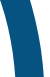 Other Government Departments
Other Partners 
and Agencies
COE Learning and Engagement Model for K-12
Career Readiness
Direct sector-specific experiential learning; coop placements, mentoring, volunteering, capstone projects
Active Exploration
Deeper engagement in sector-specific experiences; problem and project-based learning, site visits, applied research
Career Readiness
Foundational Awareness
Introducing concepts, classroom connected supports: speakers, activities, virtual tours, research
Active Exploration
Foundational Awareness
Curriculum Focused
Builds across K-12 curriculum outcomes. 
Augments existing curriculum using examples found in real-world practice
EECD’s 10-Year Education Plan Global competencies, SDGs, Essential Skills
Curriculum
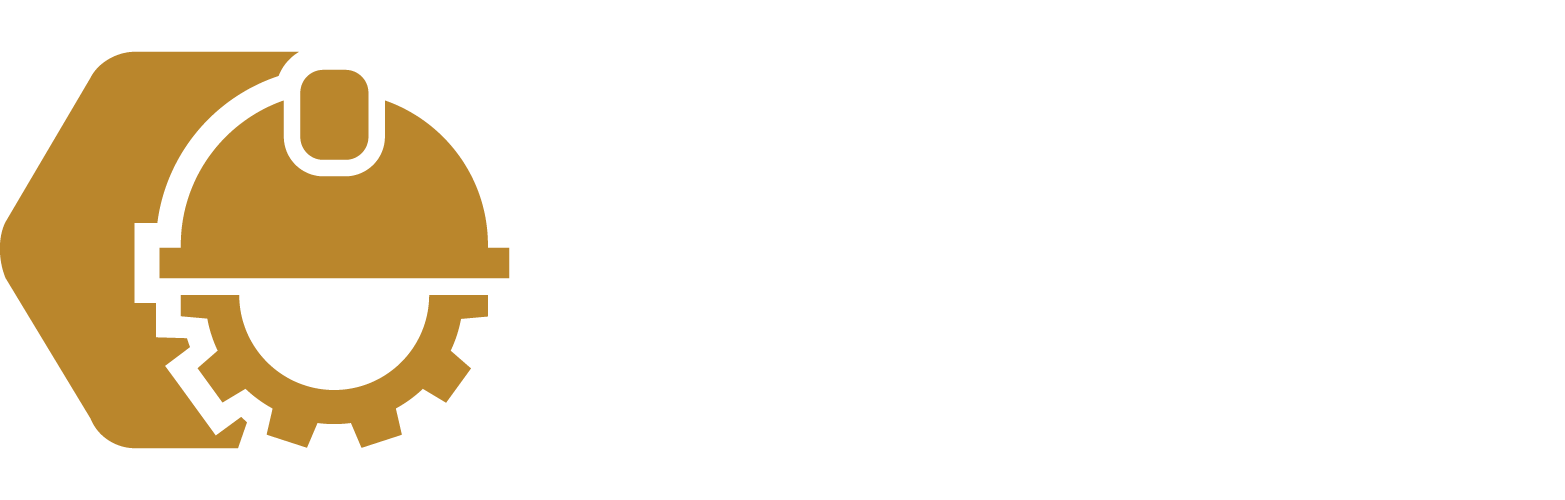 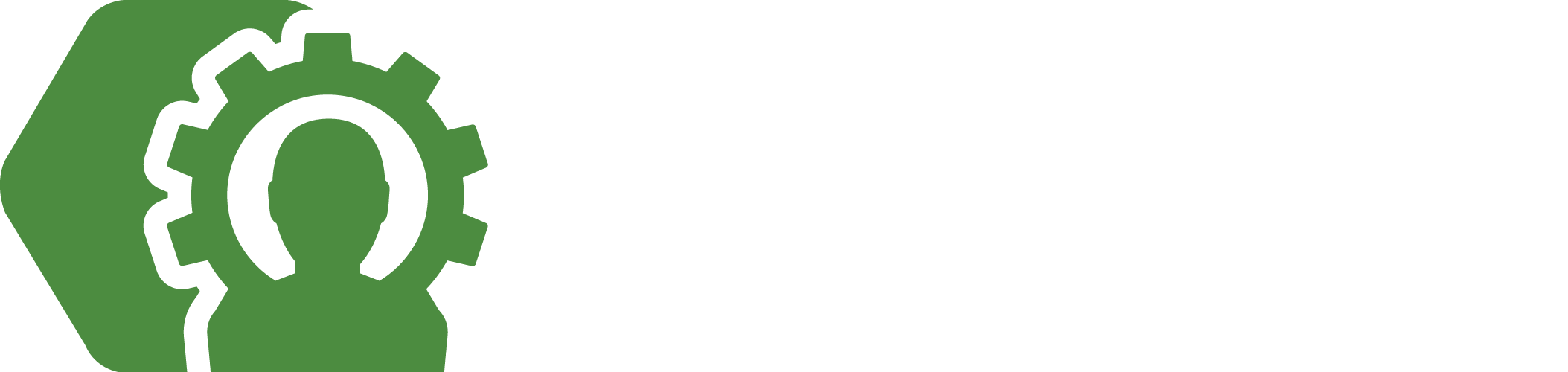 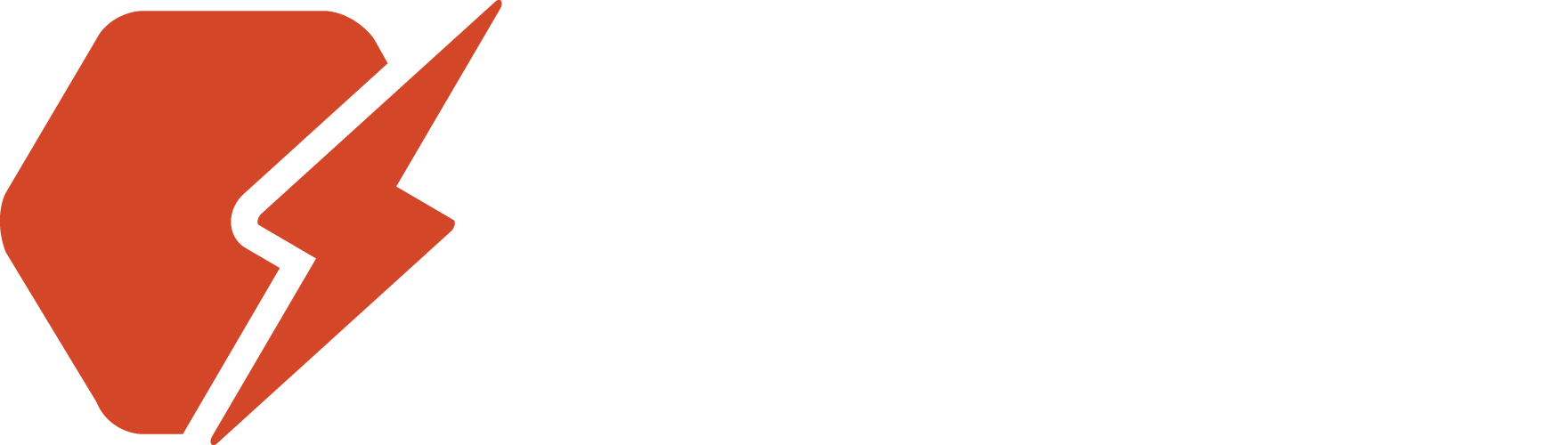 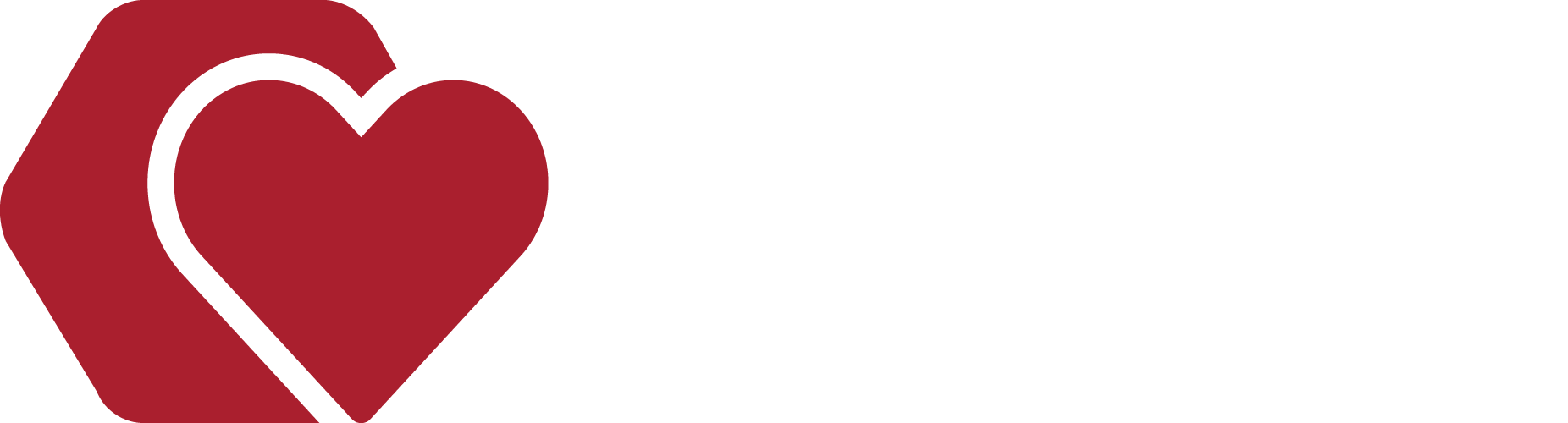 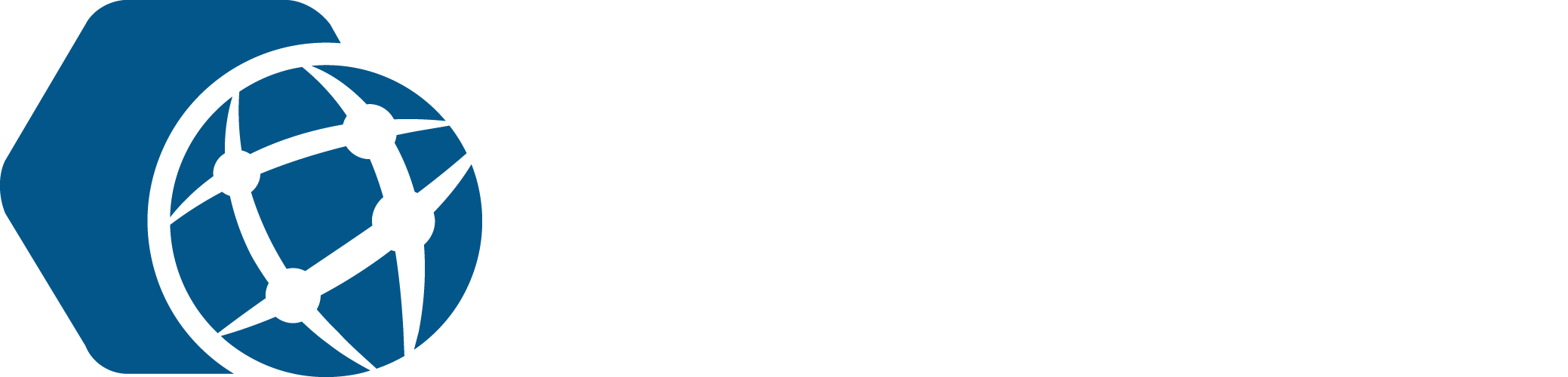 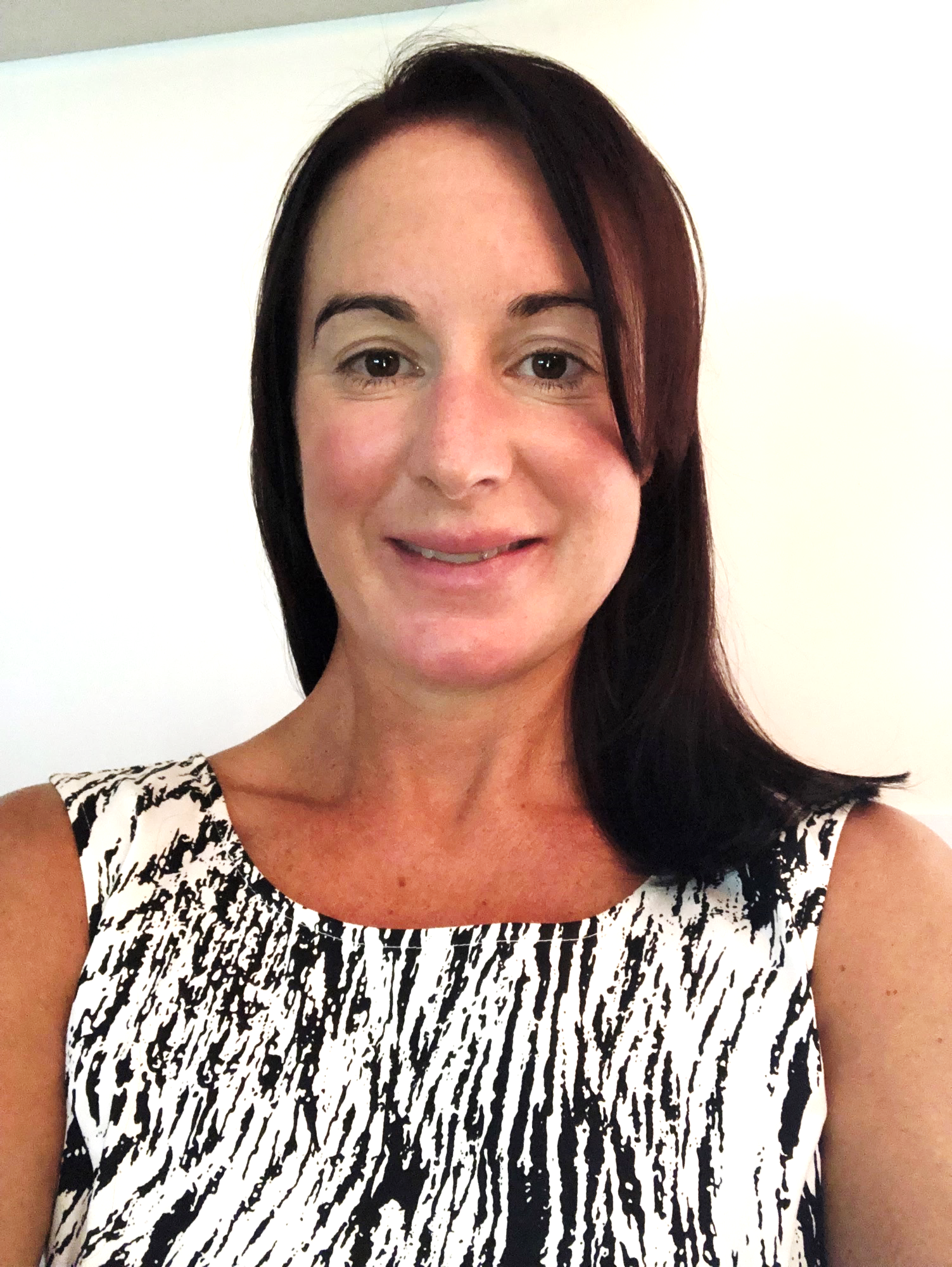 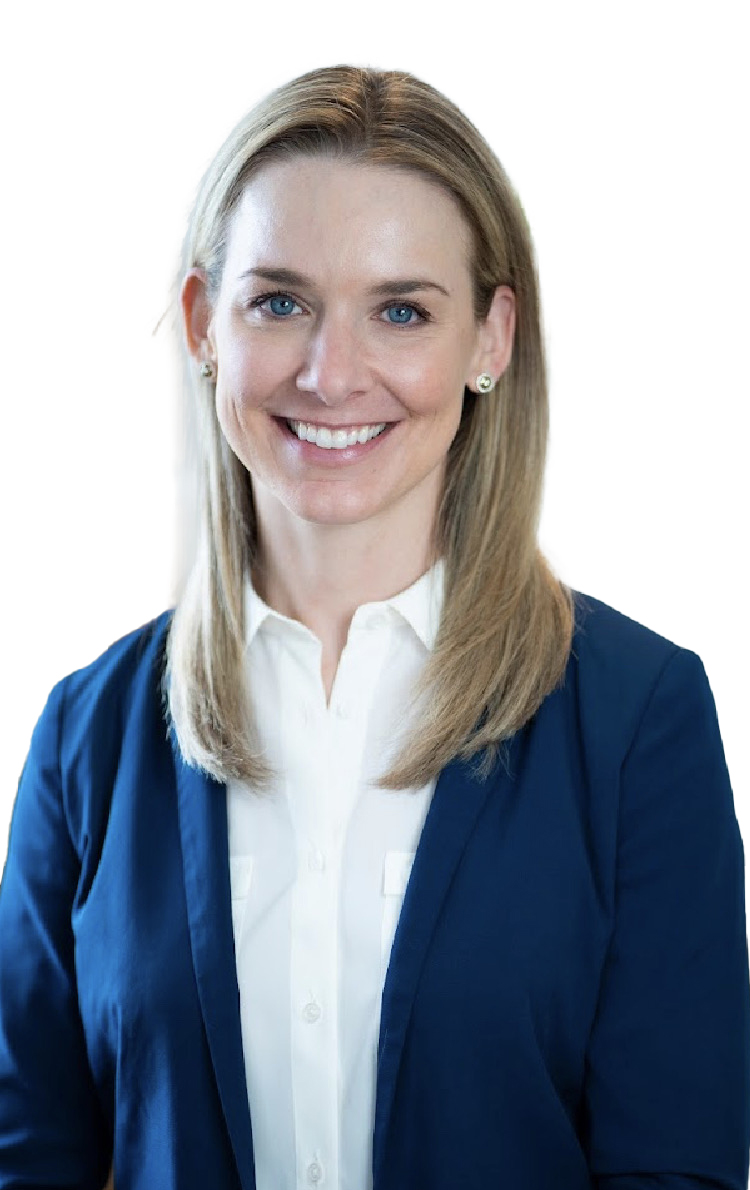 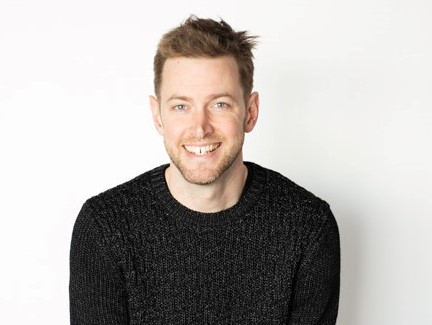 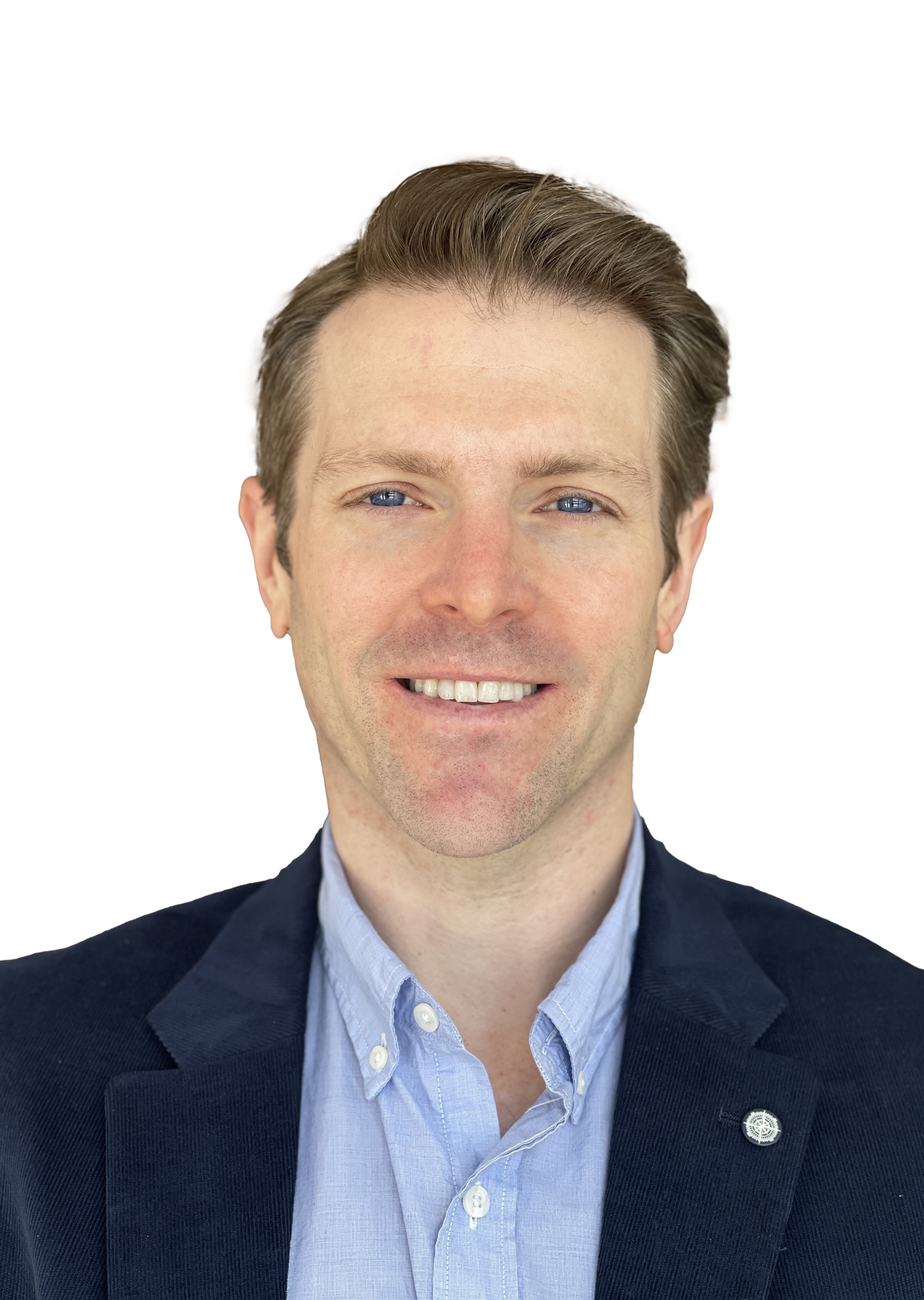 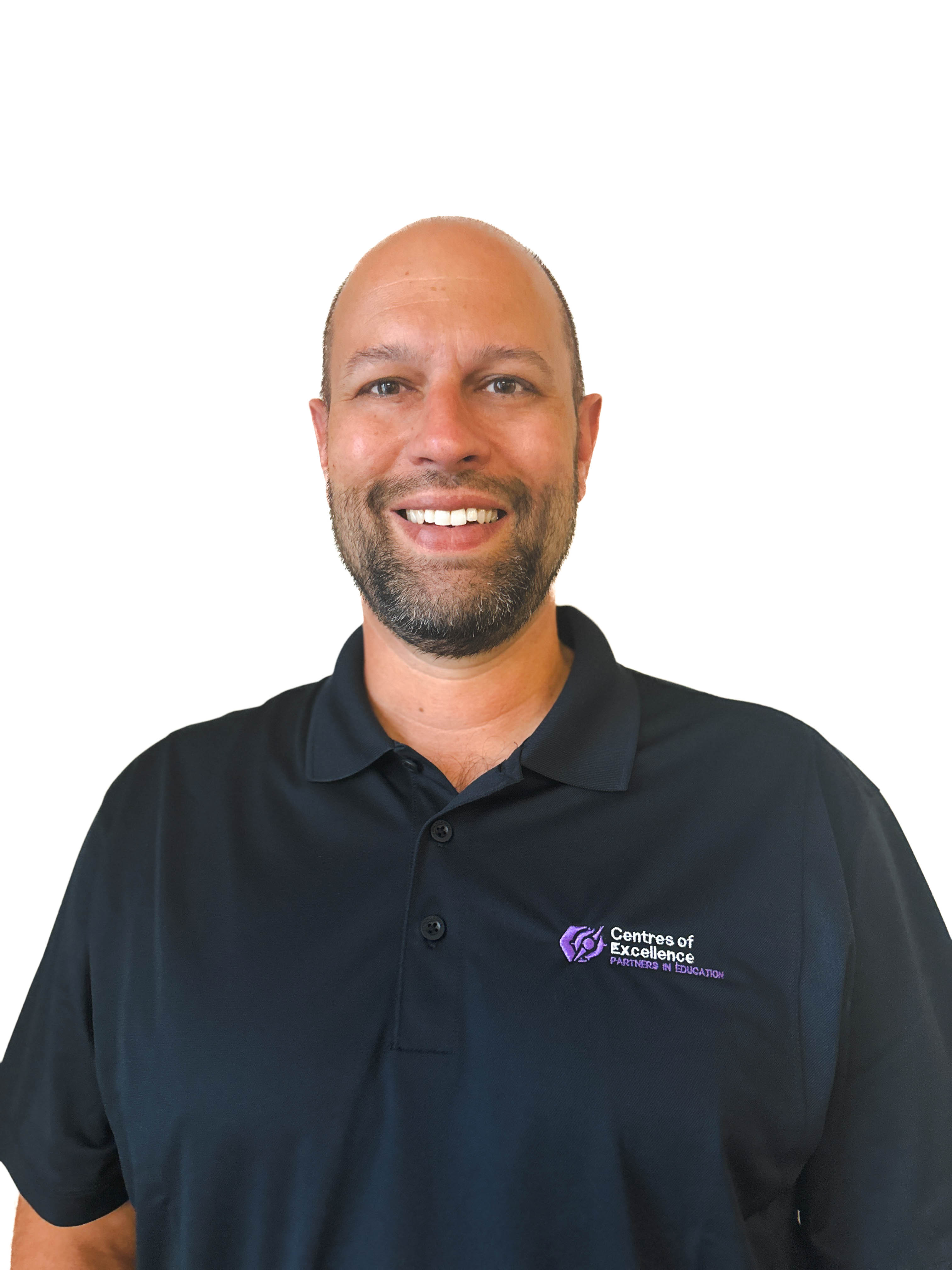 Daneen Dymond

Horizon Health Network
NB Association of Nursing Homes
Shannex
Departments of Health, Social Development, Tourism, Heritage and    Culture
Teach Nutrition
 NB Association for Social Work
Adam Binet

The Information and Communications Technology Council (ICTC)
McKenna Institute
Brilliant Labs
Cisco Systems
Tech Impact 
Canadian Centre for Cybersecurity
Warren Coombs

NB Power
Gaia Project 
WiRE Women in Renewable Energy
SWEB Energy 
ABO Wind
ARC Clean Technology 
Saint John Energy
Jill Shaw

Junior Achievement NB Chartered Professional Accountants of NB (CPA)
NB Financial and Consumer Services (FCNB)
Community Business Development Corporation (CBDC)
Venn Innovation
Nathan Langille

The Excellence in Manufacturing Consortium (EMC)
The Construction Association of NB 
Opportunities NB
McCain Foods 
Malley Industries 
Skills Canada
Common PartnersPETL / Opportunities NB / ACOA / NBCC / St. Thomas University / UNB / Inclusion NB / Oulton College
E
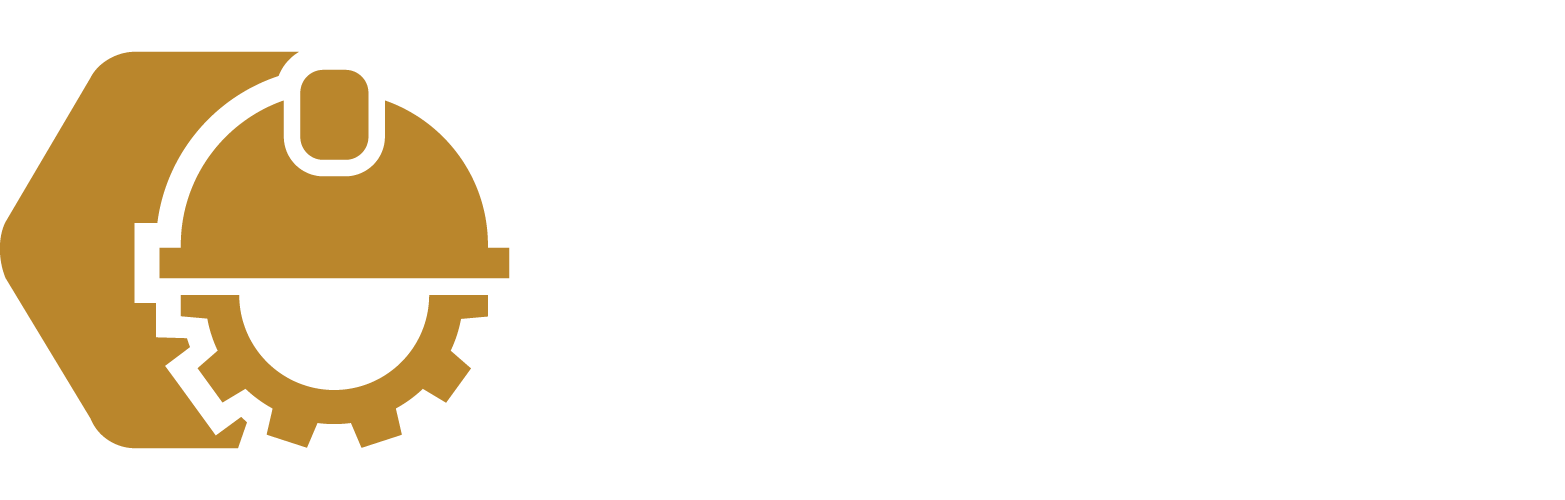 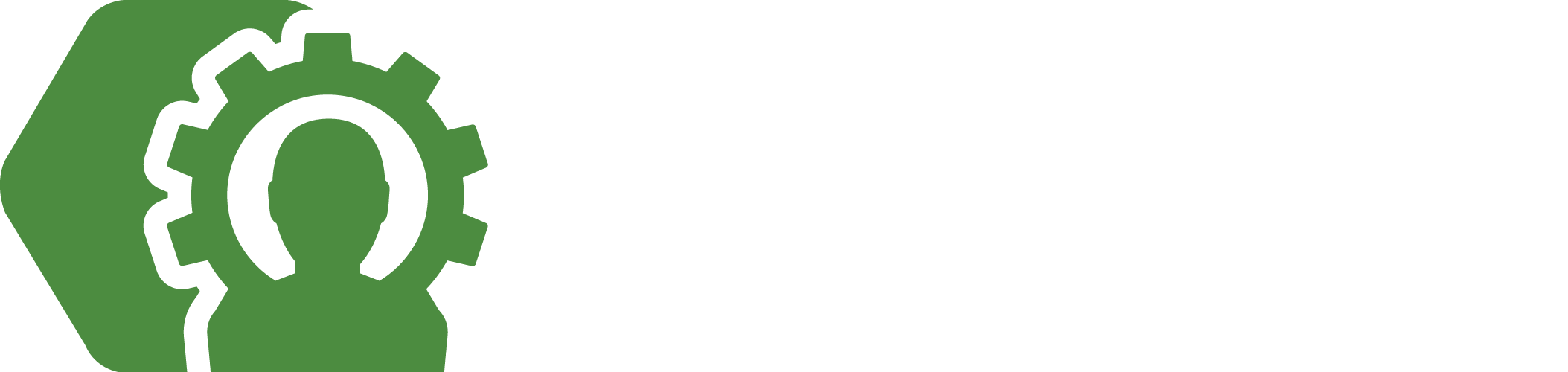 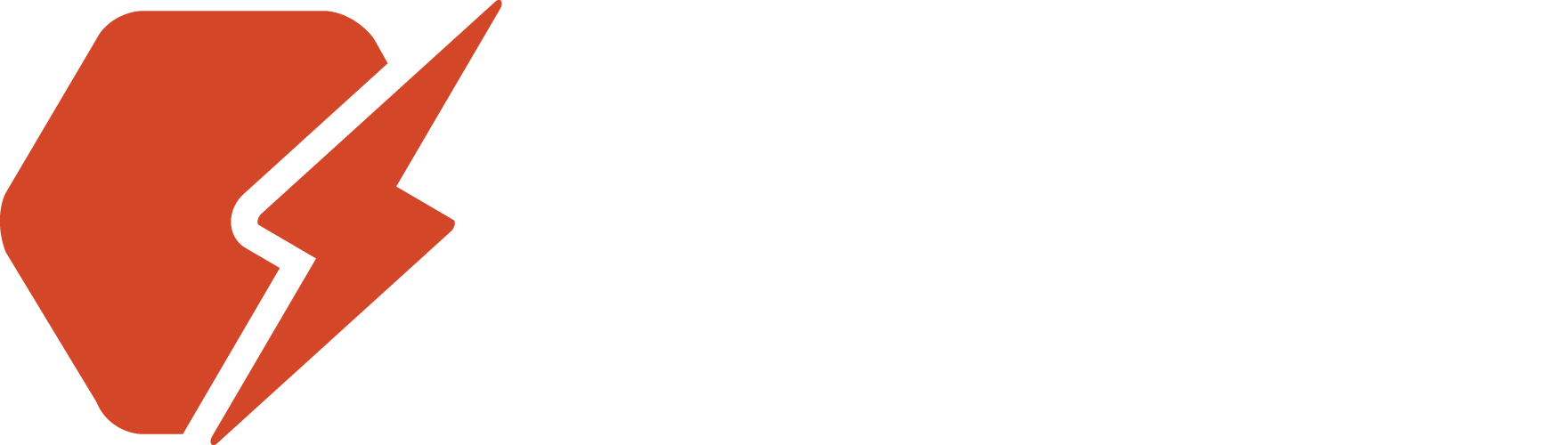 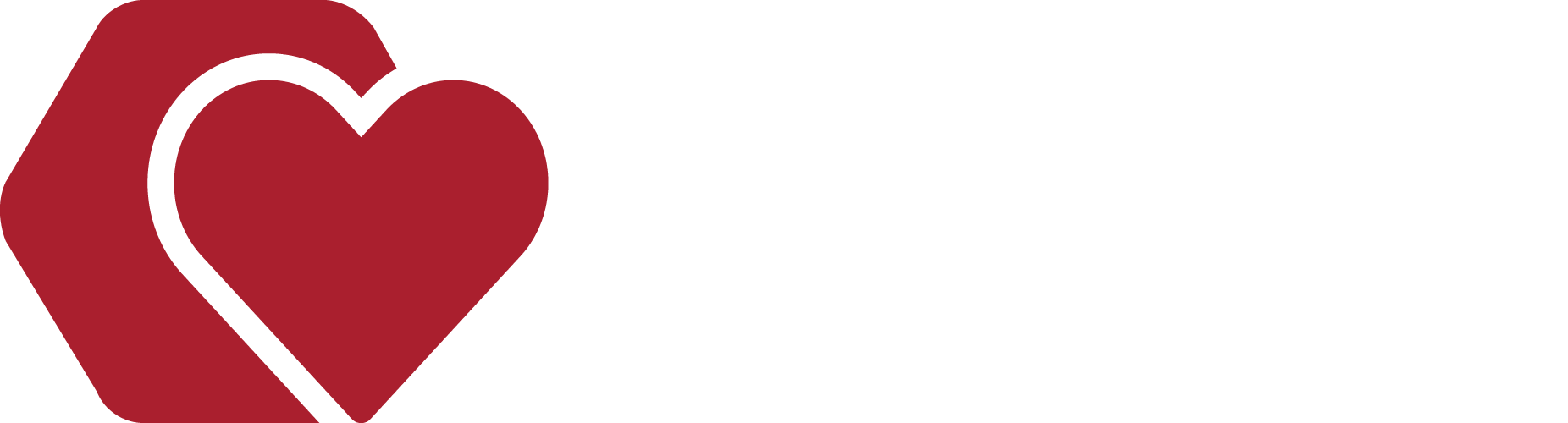 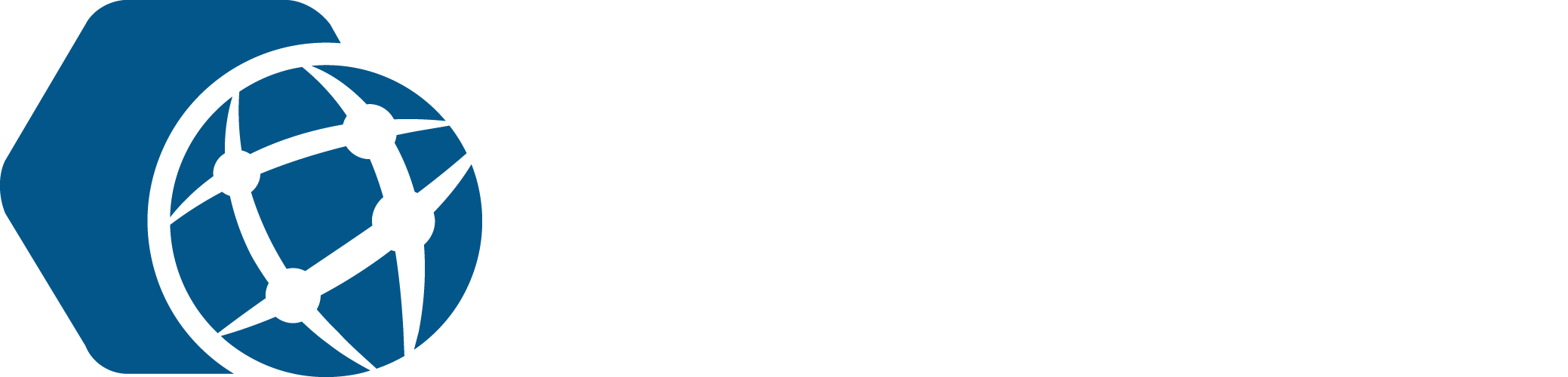 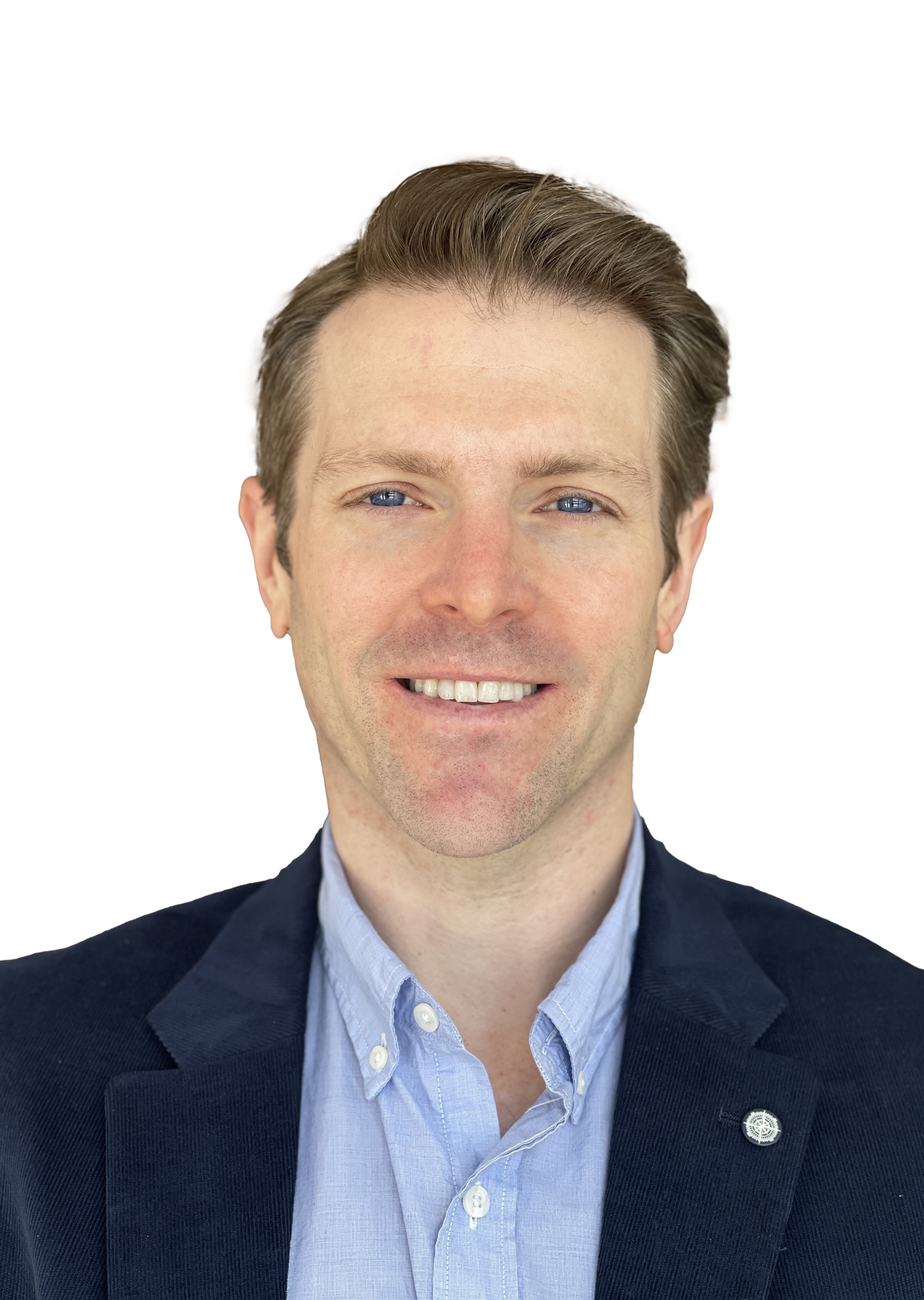 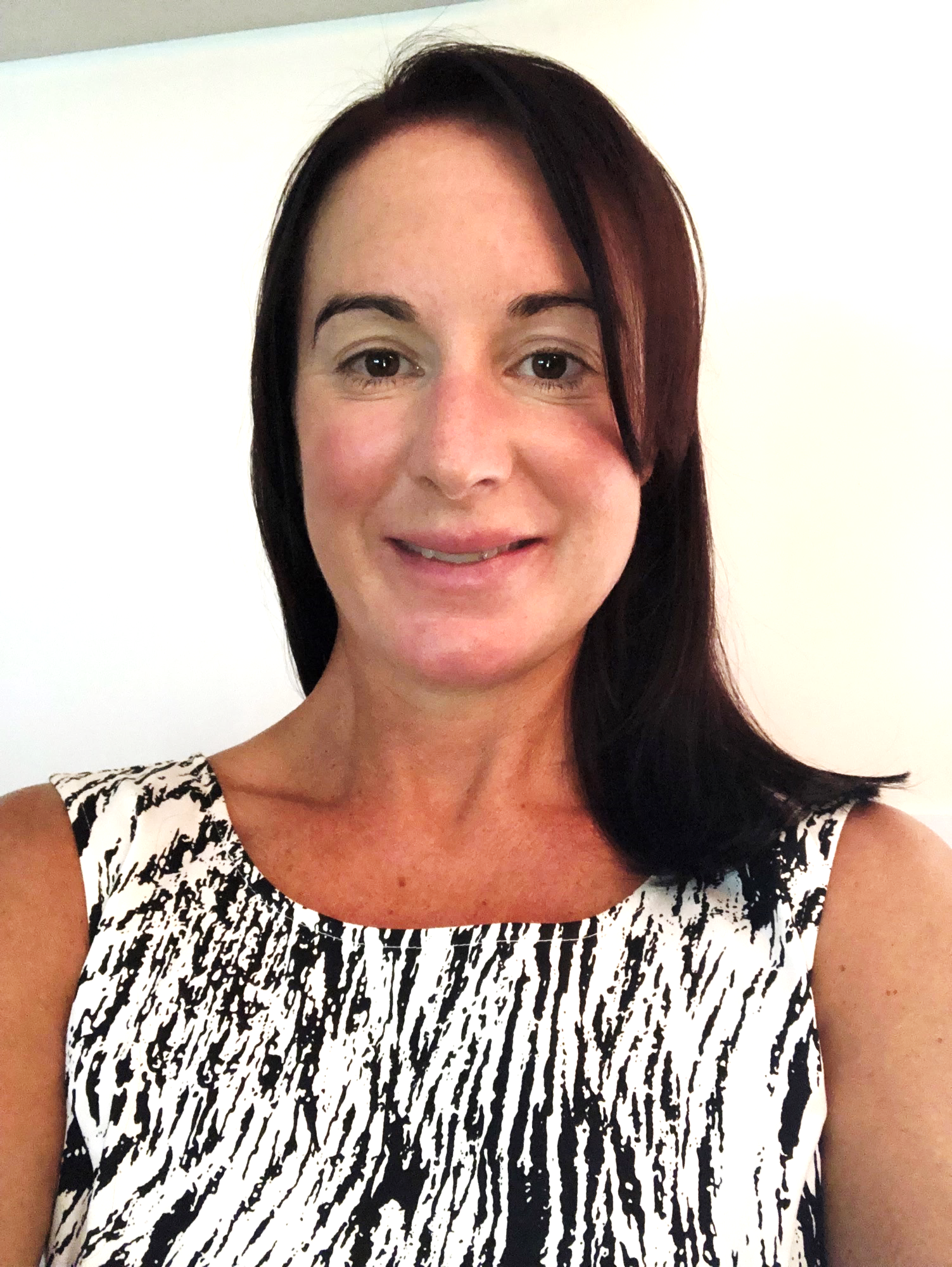 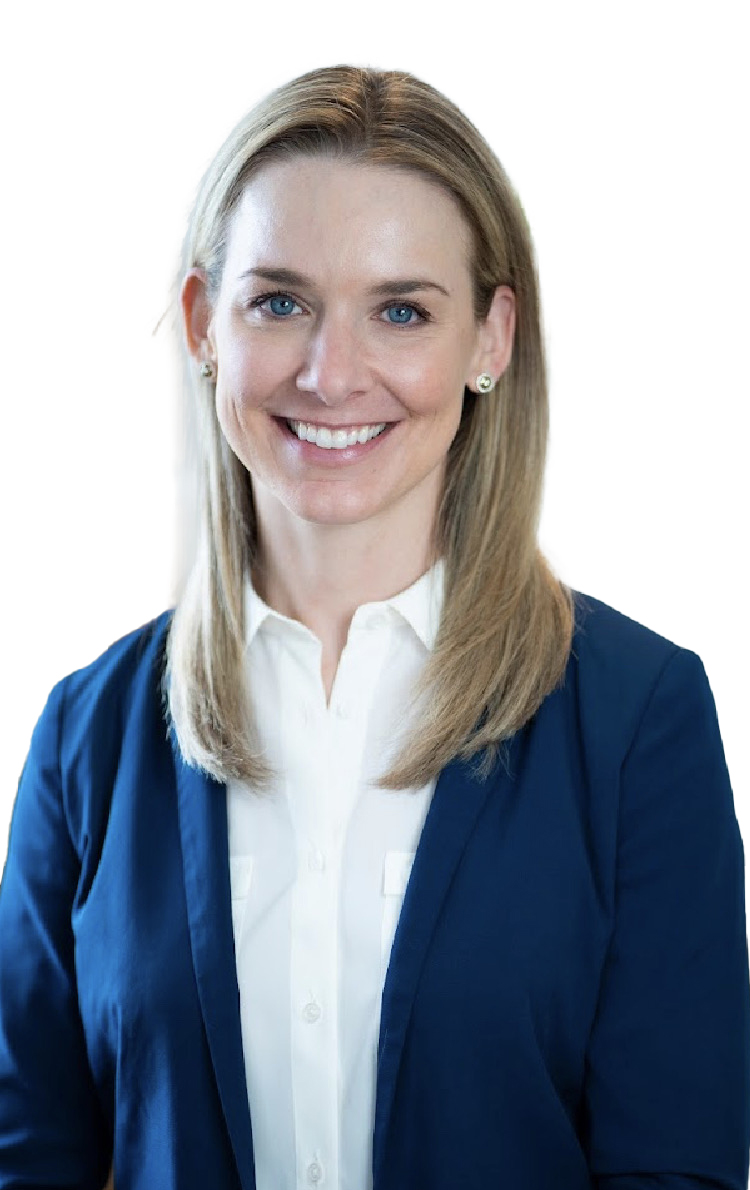 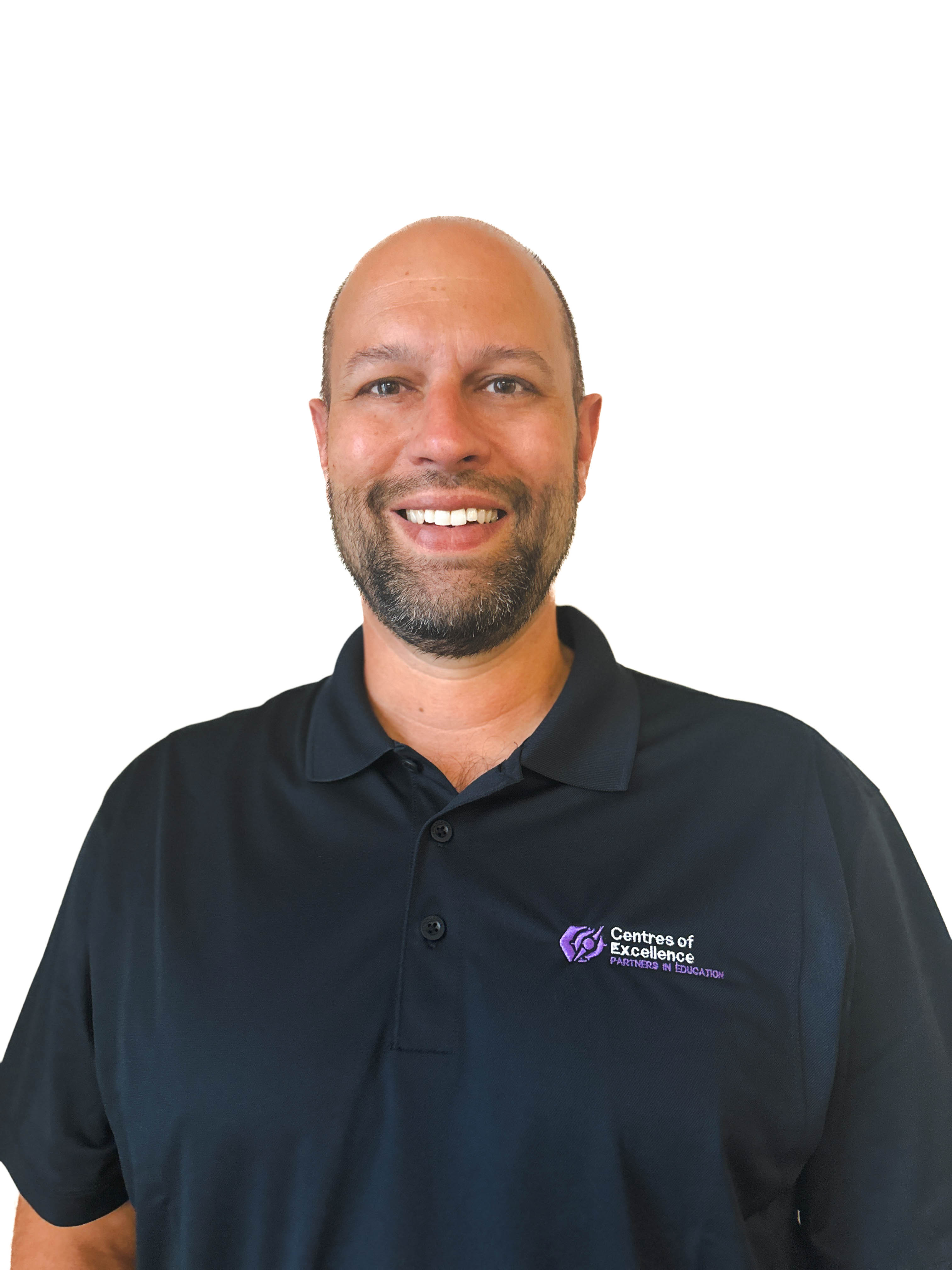 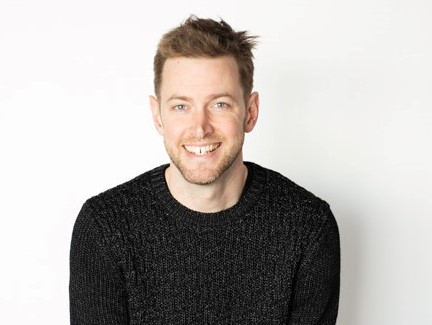 Career pathways in ICT and Cybersecurity

Strengthening digital literacy skills and empowering students to use technology to create positive change
Practical skills in trades and manufacturing

 Career pathways in skilled trades & manufacturing
Growing entrepreneurial spirit and skills in N.B. youth

Financial literacy
Mental health literacy

Career pathways in health and social care
Energy literacy and climate education 

Career pathways in the energy sector
KEY PRIORITY AREAS – Created in collaboration with our District Advisory Committee, these priority areas guide the development of learning supports provided though the COEs
Key Priority Areas:

Provide inclusive, innovative, and authentic experiential language learning opportunities.
 
Facilitate connections between educators, learners, experts, and community partners to support and enrich language learning education.
 
Promote the benefits of language learning as a global competency and expose learners to career opportunities in New Brunswick
Launched:  
February 2024
Partnerships 

Tourism Industry Association of New Brunswick

Tourism HR Canada

Secretariat of Official Languages

Union of Municipalities of New Brunswick

Canadian Parents for 
French NB
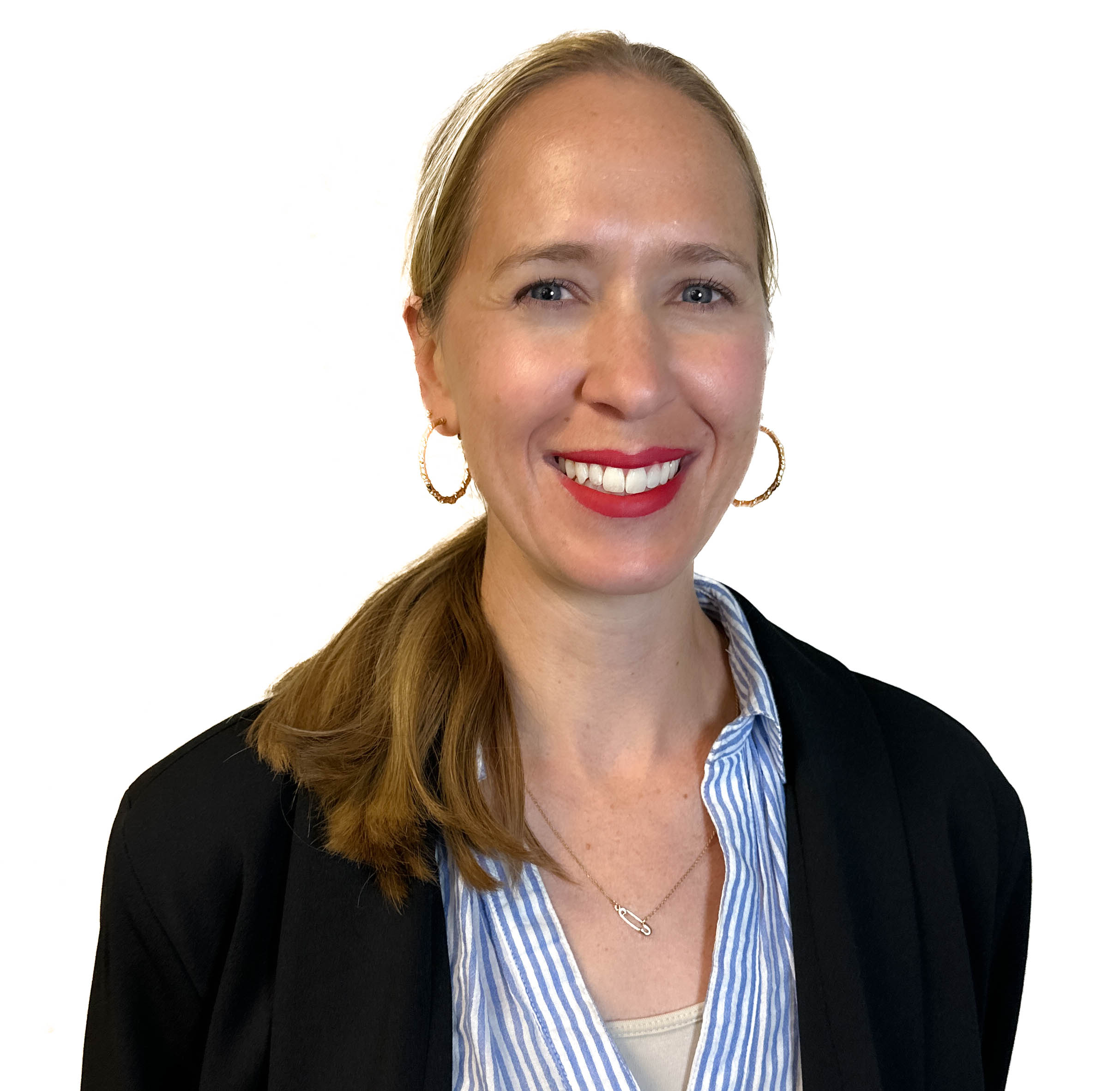 Centre Lead:
Ginny Steeves
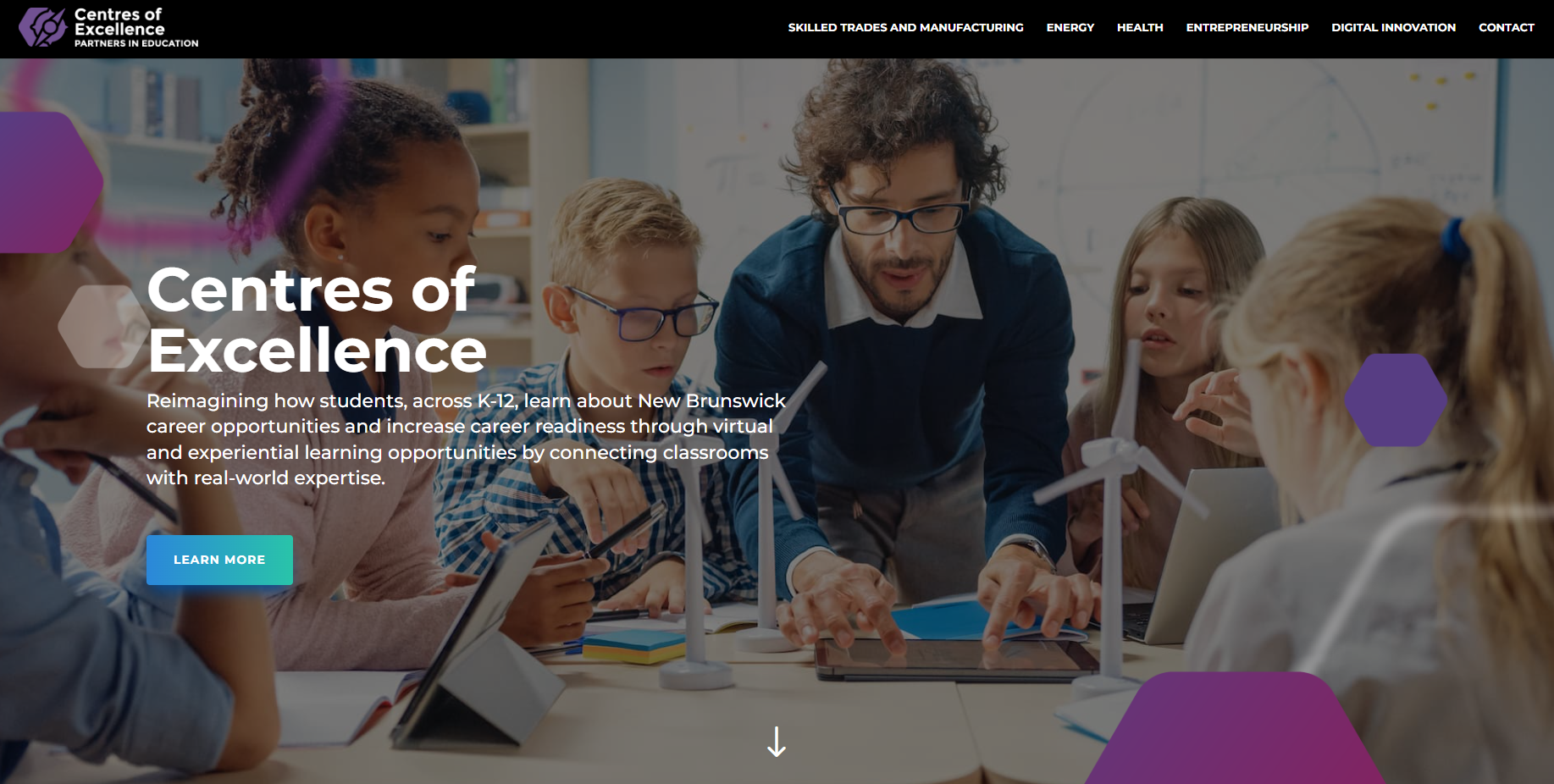 Centres of Excellence (centresofexcellencenb.ca)
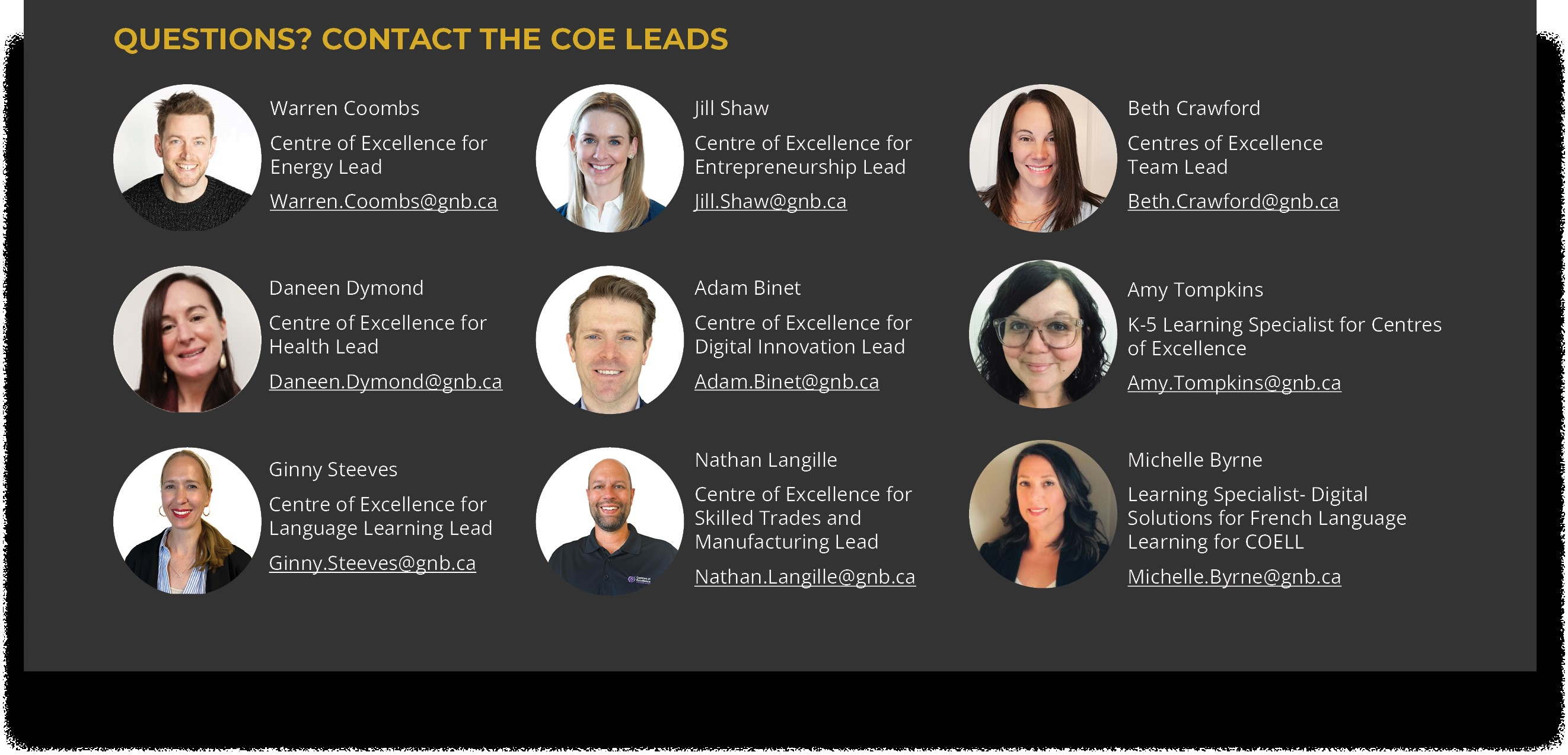 Solar Car KITS
11
SOLAR CAR CHALLENGE |  Centre of Excellence for Energy  |  Partners in NB Education
Why Solar Kits?
Supports Inquiry Based Learning
Hands on learning
Can be adaptable to help students meet multiple achievement indicators as outlined in the New Holistic Curriculum
Can be scaled up or down depending on instructional goals
Ease of use 
Low prep burden
12
SOLAR CHALLENGE |  Centre of Excellence for Energy  |  Partners in NB Education
The Solar Car Kits
Each School in Anglophone South will be supplied with two class Solar Car Kits
Kits are created by Flynn Scientific
Your Kit looks a little different than the picture (Yours has a stand made of friction fitted PVC and no gears)
13
WIND TURBINE CHALLENGE |  Centre of Excellence for Energy  |  Partners in NB Education
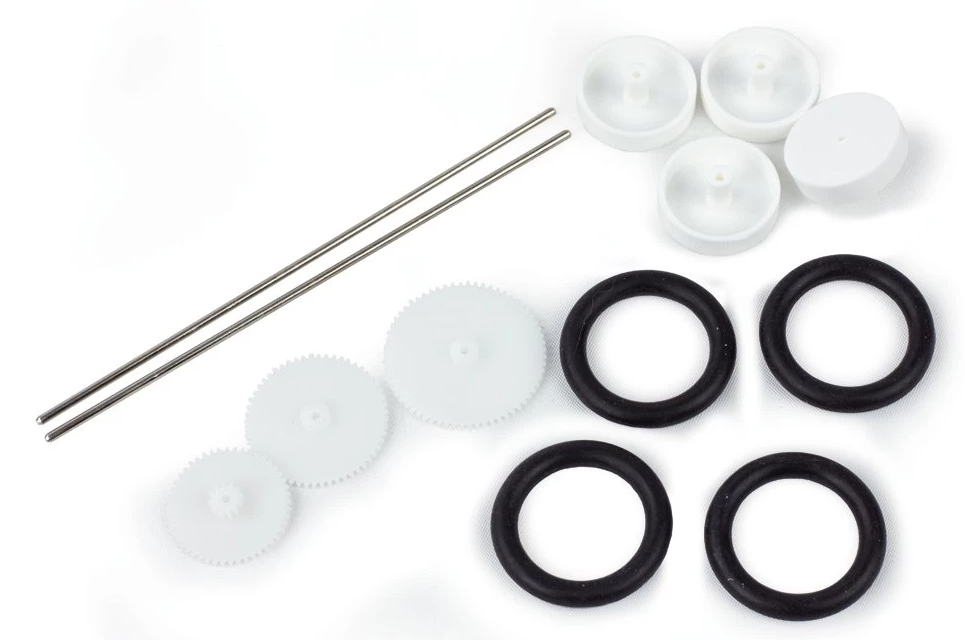 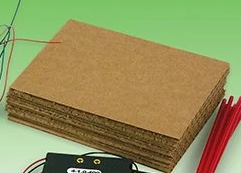 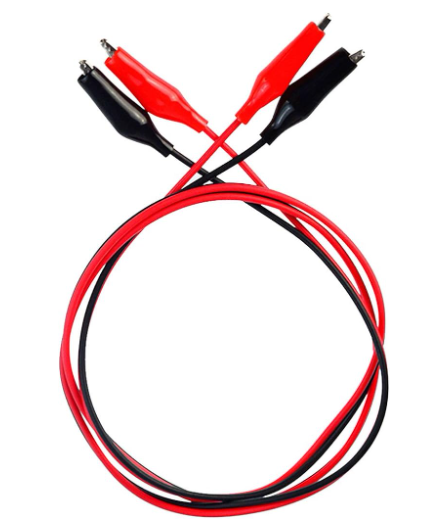 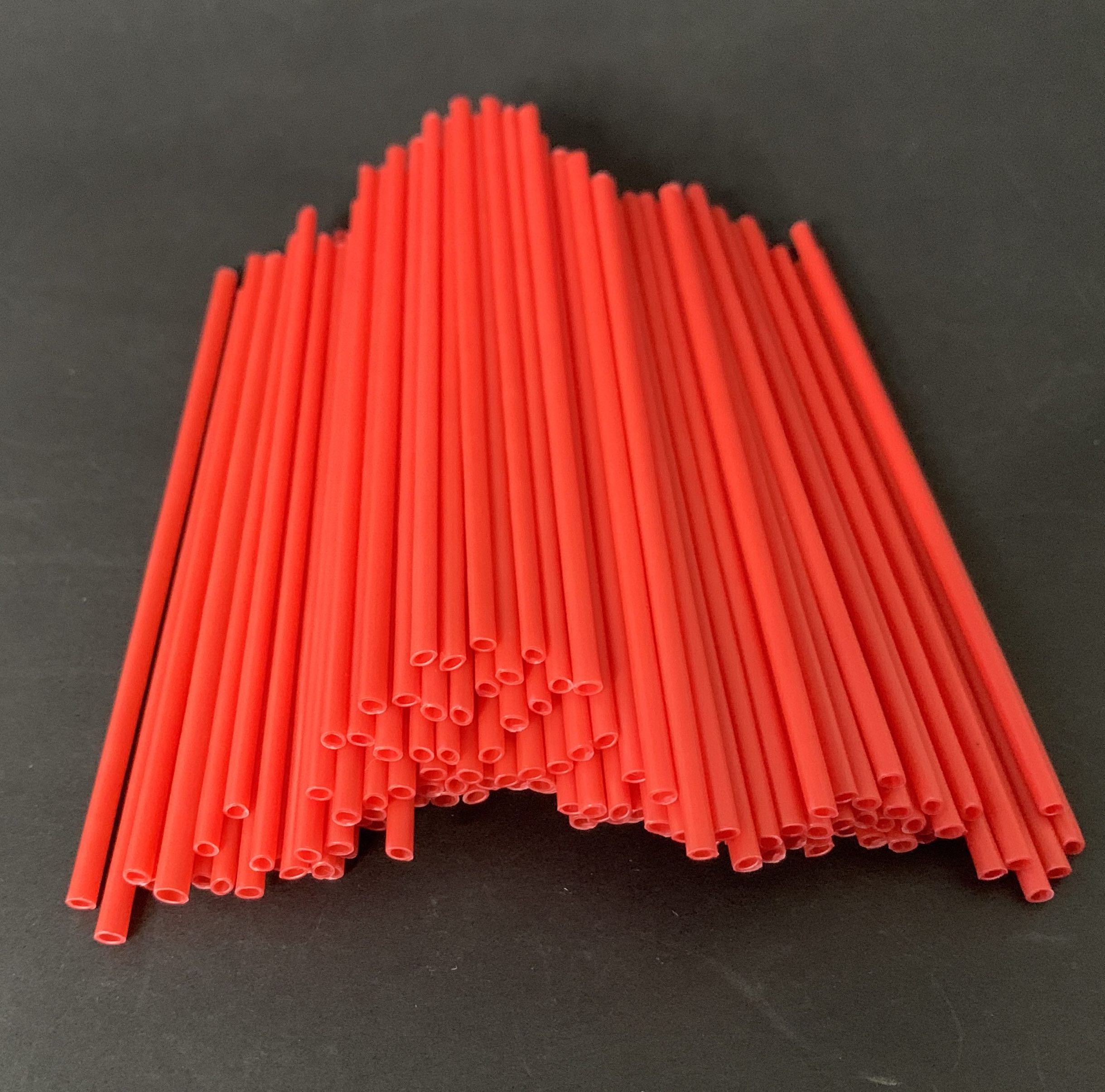 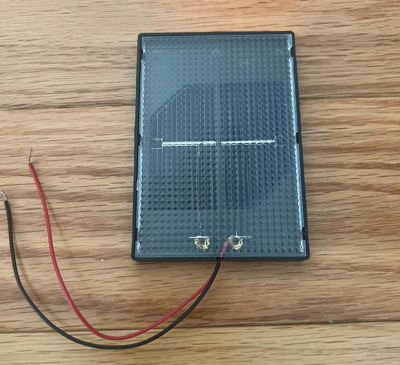 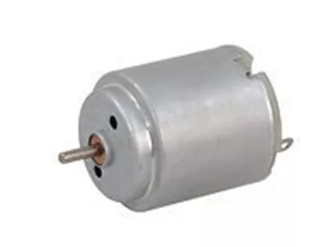 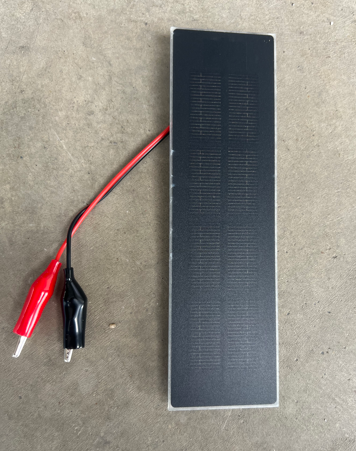 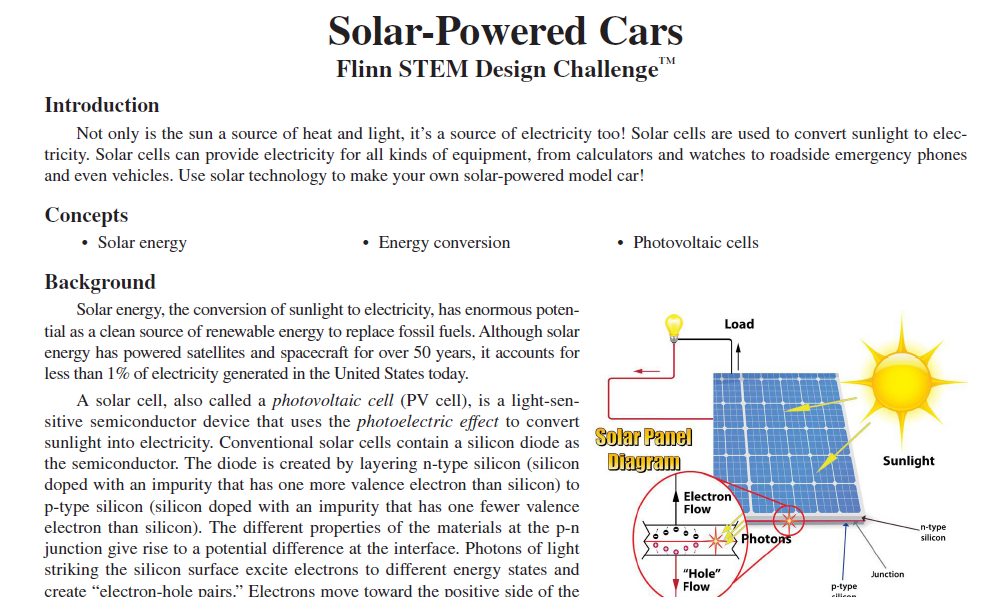 14
WIND TURBINE CHALLENGE |  Centre of Excellence for Energy  |  Partners in NB Education
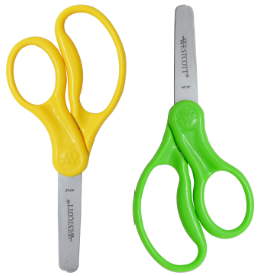 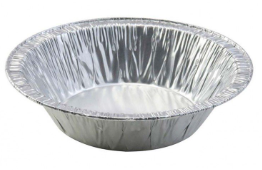 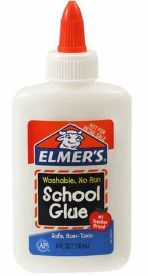 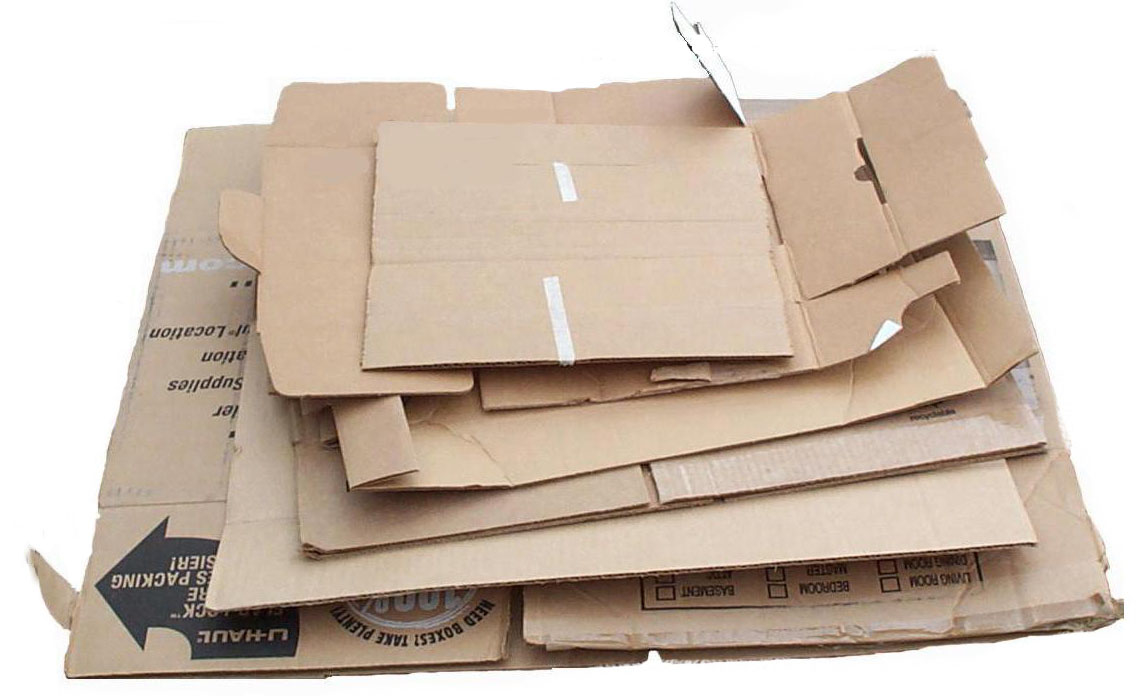 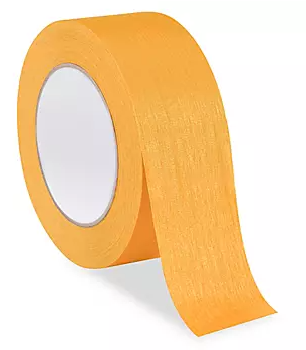 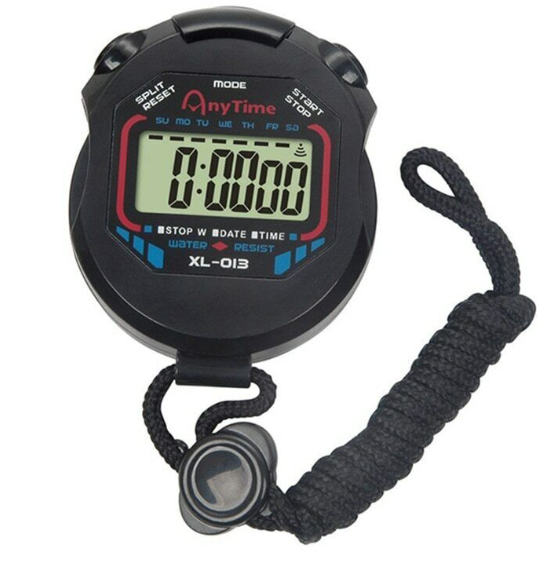 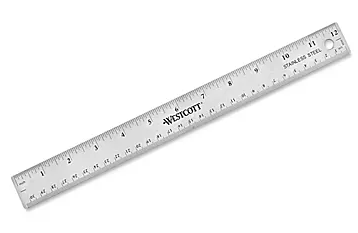 15
WIND TURBINE CHALLENGE |  Centre of Excellence for Energy  |  Partners in NB Education
Curricular Alignment
16
WIND TURBINE CHALLENGE |  Centre of Excellence for Energy  |  Partners in NB Education
Grade 10 Science
Strand: Scientific Literacy - Big Idea: Investigation 
Skill Descriptor: Examine questions about relationships between and among observable variables to plan investigations.
Strand: Scientific Literacy - Big Idea: Investigation 
Skill Descriptor: Collect and represent accurate data using appropriate tools and methods.
17
WIND TURBINE CHALLENGE |  Centre of Excellence for Energy  |  Partners in NB Education
Strand: Scientific Literacy - Big Idea: Sensemaking
Skill Descriptor: Analyze and interpret qualitative and quantitative data to construct explanations and conclusions.
Strand: Scientific Literacy - Big Idea: Communication
Skill Descriptor: Develop scientific collaborative skills during investigations to communicate conclusions supported by data..
18
INSERT SLIDESHOW TITLE  |  Centre of Excellence for Energy  |  Partners in NB Education
Strand: Learning and Living Sustainably – Big Idea: Relationships Between Science and Technology
Skill Descriptor:  Apply scientific and technological knowledge and understanding of sustainable practices. 
Strand: Learning and Living Sustainably – Big Idea: Relationships Between Science and Technology
Skill Descriptor:  Apply an iterative process to challenges related to sustainable development goals.
19
WIND TURBINE CHALLENGE |  Centre of Excellence for Energy  |  Partners in NB Education
SOLAR CARCHALLENGE
20
SOLAR CAR CHALLENGE |  Centre of Excellence for Energy  |  Partners in NB Education
Instructional Materials
The included instructions from the manufacturer (Flynn Scientific).
I will e-mail instructional materials of my own design today which is a more condensed version of the manufactures instructions
Each school can designate two members of staff to access online materials from Flynn.
21
WIND TURBINE CHALLENGE |  Centre of Excellence for Energy  |  Partners in NB Education
The Challenge
The lesson is designed for groups to use the materials presented to design and build solar cars that will travel the fastest over a set amount of time. 
This can be amended to your own classroom goals by include constraints
Example focus on altering the angle of the solar panel
Constrain what gears can be used
Control other aspects of the design
22
WIND TURBINE CHALLENGE |  Centre of Excellence for Energy  |  Partners in NB Education
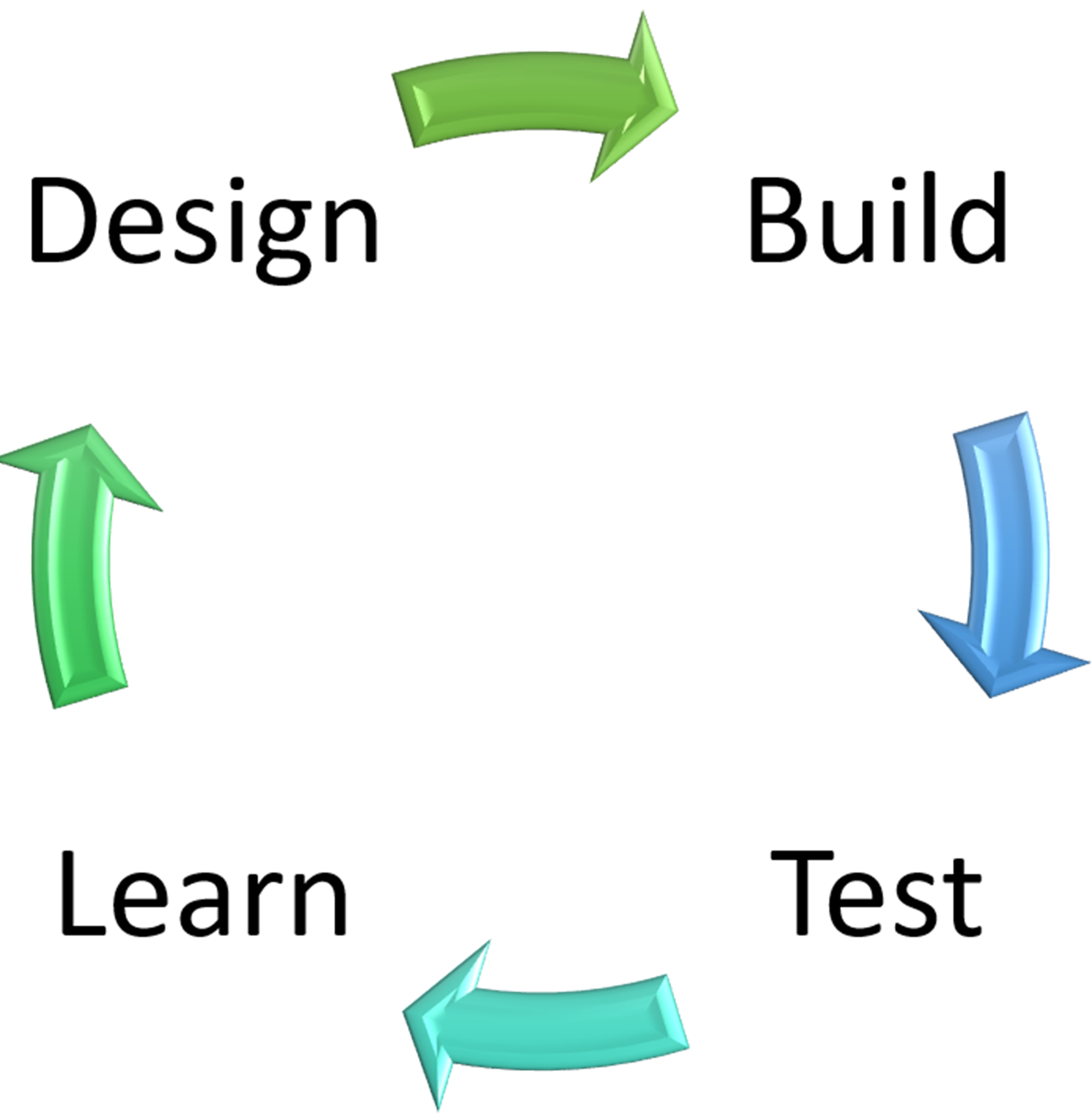 The Challenge
Sample Week Plan that uses the DBTL – Model
Learn – Direct Instruction, Research
Design – Use variables presented to make the best design
Build – Make the Design
Test – Measure and analysis
23
INSERT SLIDESHOW TITLE  |  Centre of Excellence for Energy  |  Partners in NB Education
Sample Week Lesson Plan
24
WIND TURBINE CHALLENGE |  Centre of Excellence for Energy  |  Partners in NB Education
For Best Results
Make sure your materials are in a central location for students to easily obtain. 
Start small consider going through the design process with them as a sample, depending on your group or learner needs.
Consider focusing on one variable while holding others constant.
Make sure the challenge occurs on a sunny (preferably warm) day.
Be sure to collect the materials for use with another class – so ask the students to handle with care.
25
WIND TURBINE CHALLENGE |  Centre of Excellence for Energy  |  Partners in NB Education
Assessment
Assessment can be done through the DBTL process through a rubric or checklist
Formal Lab Report
Essay on solar energy and renewable energy
Class presentation on their results and why they choose their designs and how they improved over the process.
26
WIND TURBINE CHALLENGE |  Centre of Excellence for Energy  |  Partners in NB Education
Extension
Each kit has also been included with 1 additional solar panel – 2V, 400 mA for those students that want more of a challenge.
27
INSERT SLIDESHOW TITLE  |  Centre of Excellence for Energy  |  Partners in NB Education
Other Science 10 Resources on COE-Energy Website
Horsepower Inquiry Activity Challange | Centre of Excellence for Energy (centresofexcellencenb.ca)
What is Energy? Lab Activity for Grade 10 Science | Centre of Excellence for Energy (centresofexcellencenb.ca)
Energy Content of a Dorito | Centre of Excellence for Energy (centresofexcellencenb.ca)
Wind Energy Challenge | Centre of Excellence for Energy (centresofexcellencenb.ca)
Science 10 Energy Unit Resources | Centre of Excellence for Energy (centresofexcellencenb.ca)
Baseload vs Peak Demand | Centre of Excellence for Energy (centresofexcellencenb.ca)
Build a Passive Solar Home | Centre of Excellence for Energy (centresofexcellencenb.ca)
Scrappy Circuits | Centre of Excellence for Energy (centresofexcellencenb.ca)
Build Your Own Hydroelectric Generator | Centre of Excellence for Energy (centresofexcellencenb.ca)
Exploring Canada’s Energy Future | Centre of Excellence for Energy (centresofexcellencenb.ca)
Mission Possible Energy Challenge | Centre of Excellence for Energy (centresofexcellencenb.ca)
28
WIND TURBINE CHALLENGE |  Centre of Excellence for Energy  |  Partners in NB Education
Questions?
Website: Centre of Excellence for Energy
Email: warren.coombs@gnb.ca
29
WIND TURBINE CHALLENGE |  Centre of Excellence for Energy  |  Partners in NB Education